مقرر الإذاعات العلاقات العامة
المحاضرة الخامسة
إعداد/
د. غادة ممدوح مدرس الإذاعة والتلفزيون 
بقسم الإعلام/كلية الآداب/جامعة بنها
1
جمهور العلاقات العامة
2
أولا: الجمهور الداخلي للمؤسسة:
     إن الجمهور الداخلي يطلق على جميع الأفراد الذين يعملون داخل المؤسسة.
وتأتي العلاقة بالجمهور الداخلي للمؤسسة في مقدمة برامج العلاقات العامة ويرجع ذلك للأسباب التالية: 
1.	ضخامة أعداد العاملين بهذه المؤسسات.
إن الجمهور الداخلي يمثل جزءا له أهميته من الجماهير الخارجية.
الجمهور الداخلي على اتصال مستمر بالجمهور الخارجي. 
إن الجمهور الداخلي هو الذي يقوم بالعملية الإنتاجية، أو بتقديم الخدمة للجمهور الخارجي.
3أسس نجاح العلاقات العامة مع الجمهور الداخلي:
نجاح برنامج العلاقات العامة مع الجمهور الداخلي يتوقف على العديد من العوامل، وأهمها:
إشباع الحاجات الإنسانية: قسمها «ماسلو» إلى حاجات فسيولوجية وحاجات اجتماعية وفق الهرم الأتي:
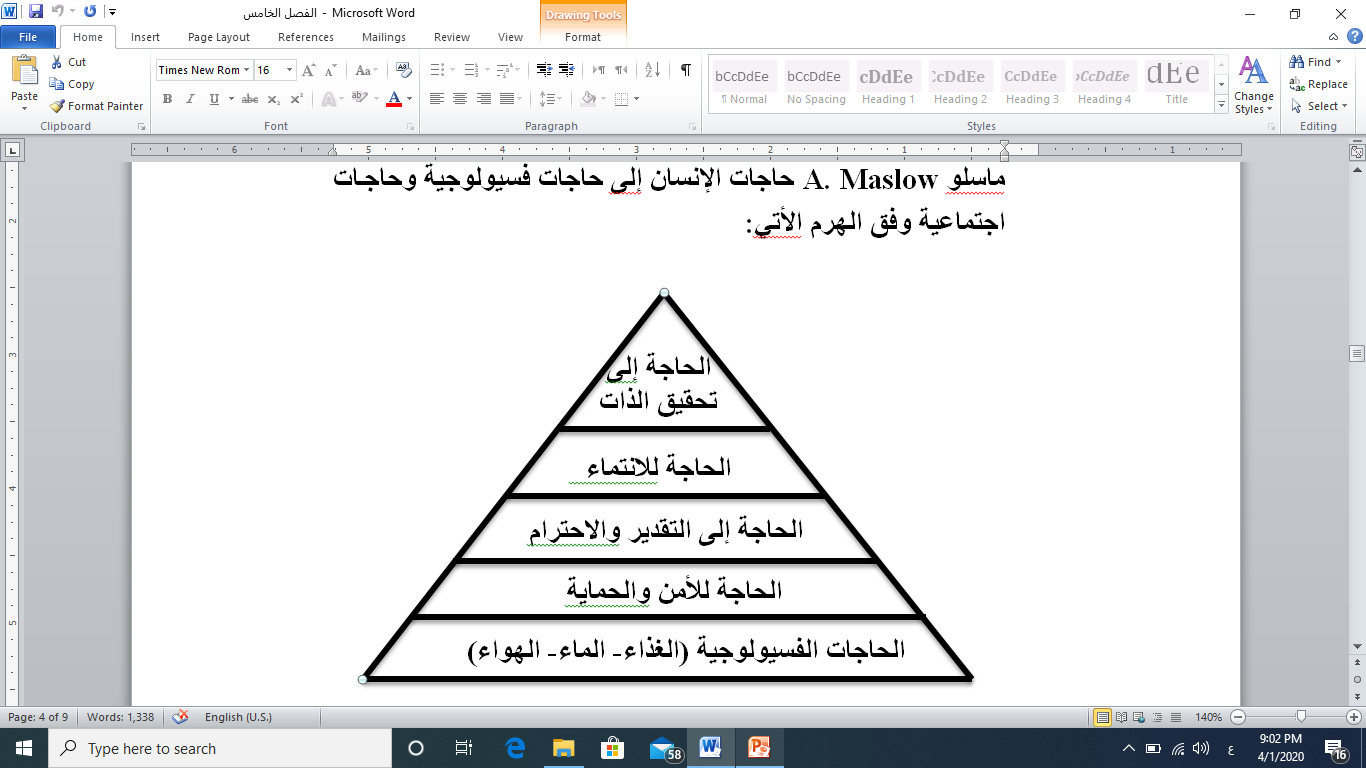 4
2. العدالة مع العاملين: ويمكن أن تتحقق من خلال الأمور الآتية:
ألا يحظى عامل معين بمعاملة أفضل من غيره. 
ألا يحصل عامل معين على امتيازات لم تكن لسواه. 
لكل عامل الحق في المعاملة العادلة أو المنصفة.
وعدم التمييز مع مراعاة قواعد المكافآت للمتفوقين.
تطبيق العدالة على مستوى الأفراد والجماعات.
التزام القيادات بالقدوة الطيبة أو الحسنة.
أهداف العلاقات العامة مع الجمهور الداخلي: 
تحقيق التفاهم بين المؤسسة والعاملين بها.
رفع الوعي بين العاملين بأهمية الدور الذي يقومون.
إحاطة العاملين علما بسياسة المؤسسة وبرامجها وأنشطتها وأهدافها.
5
ثانيا: الجمهور الخارجي للمؤسسة:
يشتمل على جميع الأفراد الذين يقيمون خارج المؤسسة ويرتبطون بها ارتباطا مباشرة أو غير مباشر، وينقسم إلى:
الجمهور النوعي: 
(المساهمين).
المستهلكين.
الموردين.
والموزعين.
الجمهور العام:
المجتمع المحلي.
الحكومة والهيئات التشريعية.
6
وتصنف أنواع الجماهير في العلاقات العامة بالأجهزة الحكوميةإلى:
الجمهور الداخلي Internal Public: وهم موظفو مختلف الدوائر الحكومية والمؤسسات العامة والشركات العامة والإدارة المحلية.
الجمهور الخارجي External Public ويقسم إلى:
الجمهور الخارجي المحلي: ويتمثل في الجمهور الذي يكون موقعه في داخل الدولة.
الجمهور الخارجي الدولي: ويتمثل في الجمهور الذي موقعه خارج الدولة مثل المنظمات الدولية التي لها علاقات مباشرة مع الدوائر الحكومية كاليونيسيف واليونسكو وجامعة الدول العربية.
7
Thanks a lot…….
Dr. Ghada Mamdouh
للتواصل:
Ghada420.gms@gmail.com